Наш веселый дружный класс!
Здравствуй школа, встречай нас.
В первый раз – в первый класс
ПЕРВЫЙ РАЗ ЗА ПАРТОЙ
Звонок зовет на урок…
А ВОТ И ПЕРВЫЕ                                          ПОХОДЫ В ЛЕС.
ПОЛНЫЕ МЕШКИ                           ЖЁЛУДЕЙ.
А ВОТ И ПЕРВАЯ ЗИМА первоклассников.
БЕЛЫМ – БЕЛО КРУГОМ…
ЗИМНЯЯ                                        ПРОГУЛКА.
ПЕРВОКЛАШКИ                            НА                       УРОКЕ.
Каждый день у нас проходит весело!
ЮНЫЕ ЛЫЖНИКИ
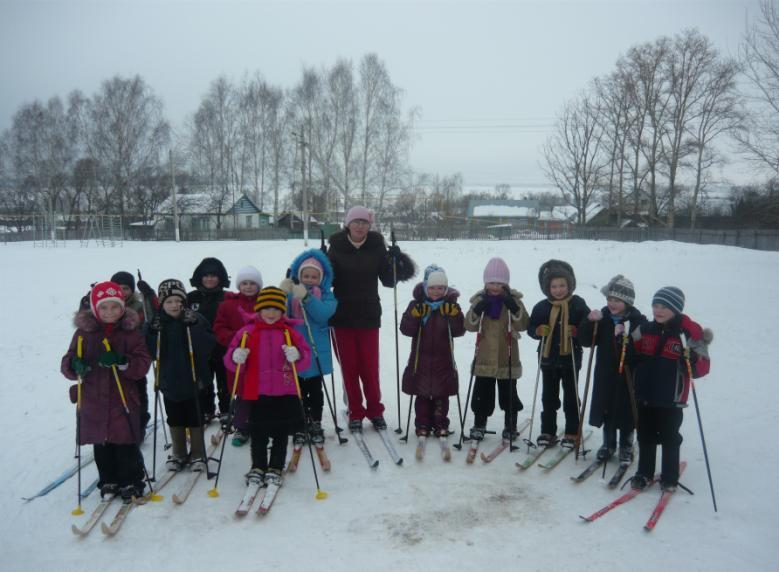 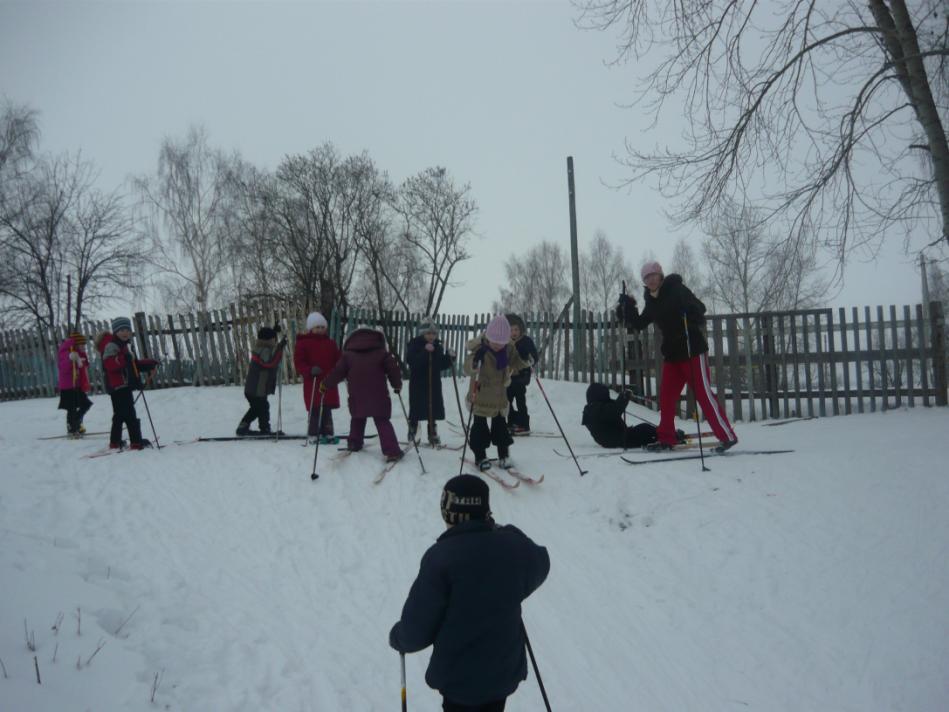 НАШ ДРУЖНЫЙ КЛАСС
О правилах дорожного движения:      « Будь внимателен!»
У нас в гостях – ГИБДД !